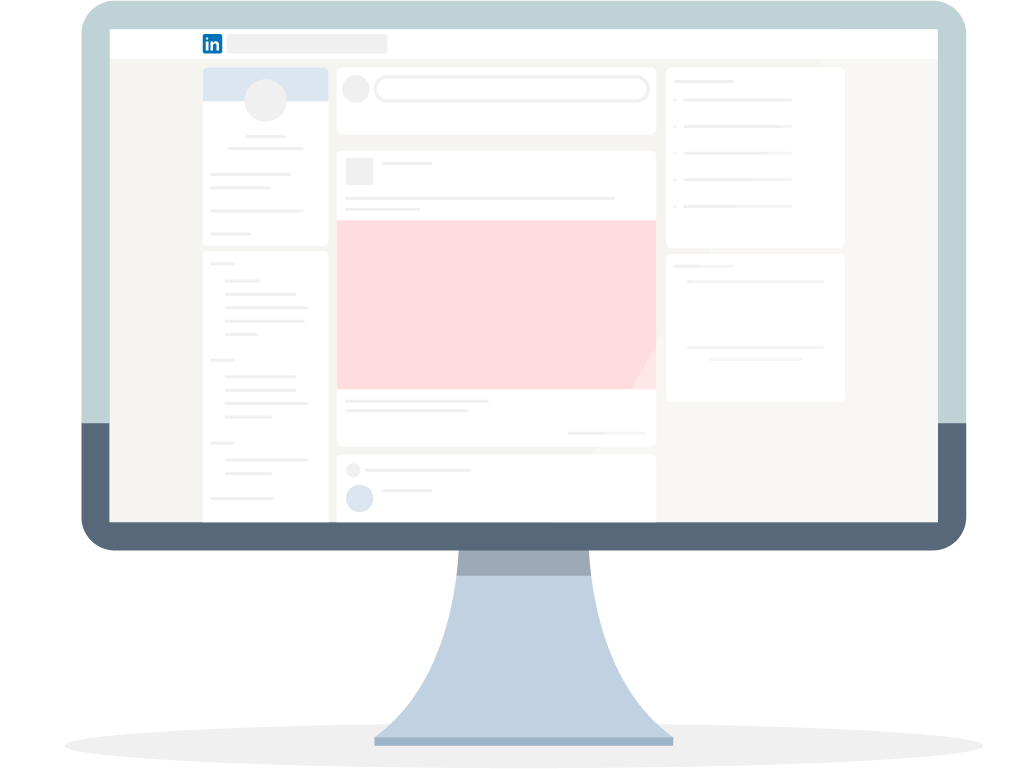 Desarrollo y gestión del personal en la era de la inteligencia artificial 
A medida que la tecnología reconfigura los sectores, el toque humano sigue siendo insustituible. Dota a tu equipo de las habilidades necesarias para prosperar junto a la IA.
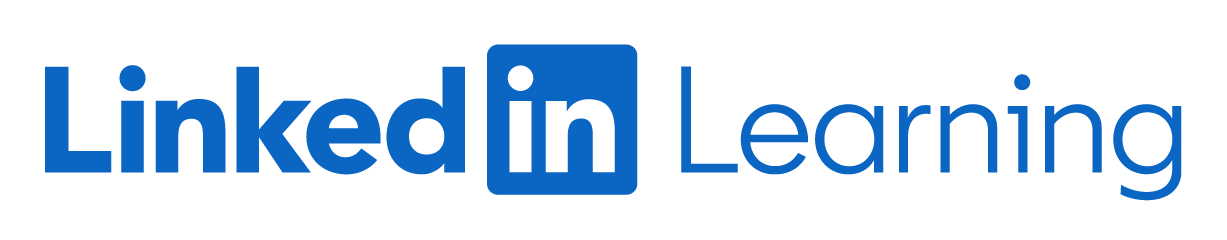